Parent check-in
For Digital Academy Parents
agenda
What is the role of Parent Liaison and DA coordinator?
How do We log in?
Do I have to follow the Schedule?
What materials do my student need?
How do I support the learning process?
How/When to contact teacher?
Who else could I contact?
Parent Liasion
Parent Liasion work to bridge the communication 
between school and home by helping parents get the 
information, support, and help they need to ensure their 
child's academic and social success in school.

I have served as a certified teacher for the Oak Ridge 
community for 20 years.
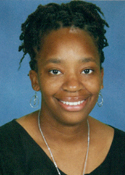 Aquila Muhammad
DA Coordinator
I have been an educator for 17 years serving in various capacities including teacher, instructional coach, assistant principal and professional learning facilitator.

Digital Academy Coordinator Maintain a high level of
 credibility by keeping up with the changes in all subject areas.
 Make sure students are covering the same information as students
 in the regular classroom.
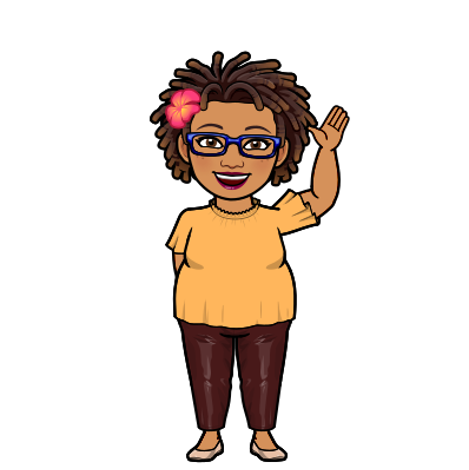 Kameelah Weeks
Logging in
It is important to follow your teacher’s instructions for loggin in.
Students must log in through ClassLink 
From ClassLink they will click on the Canvas tile
In Canvas there is a “Zoom” button for each course
K-2 may have the option to join from calendar
3-5 will have to choose the course they should be in (ELA or Math/Science)
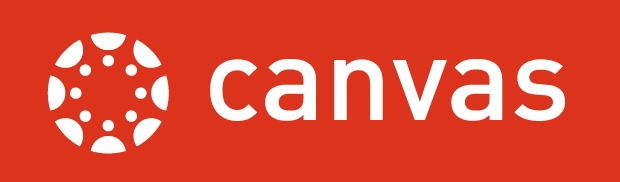 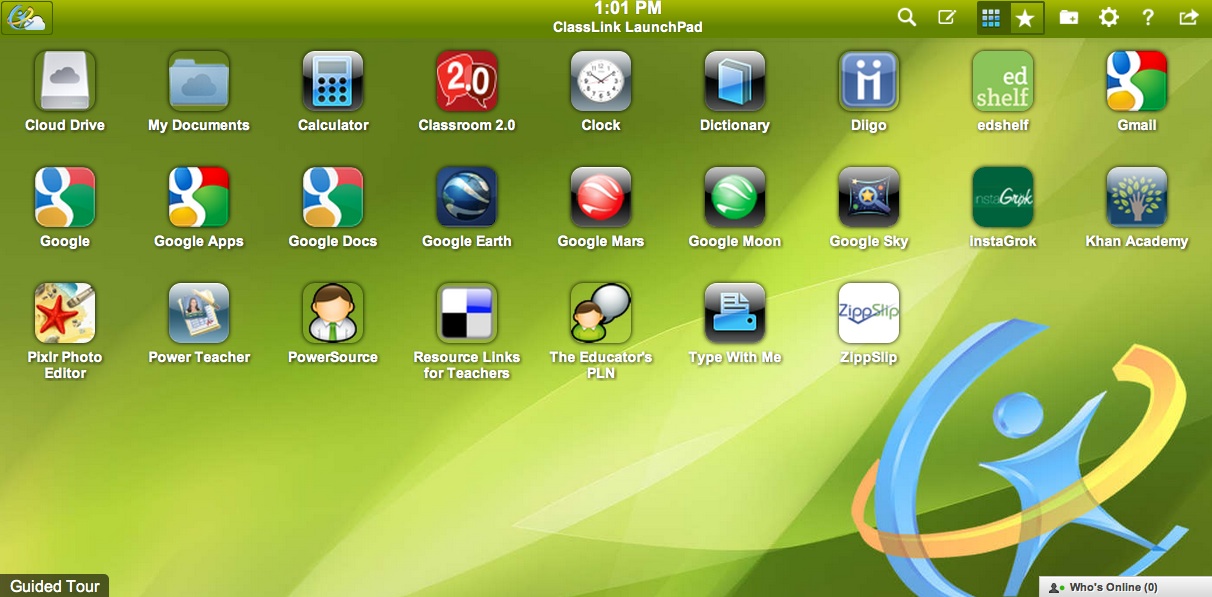 Schedule
Digital Academy follows the normal school structure. 
Students MUST follow the time schedule provided by the teacher.
Students are expected to be present for ALL Zoom meetings as instructed by teacher.
Tardy students/students leaving meeting early could be marked tardy for school attendance.
Late students may not be permitted to join the meeting as 
it interrupts the learning process.
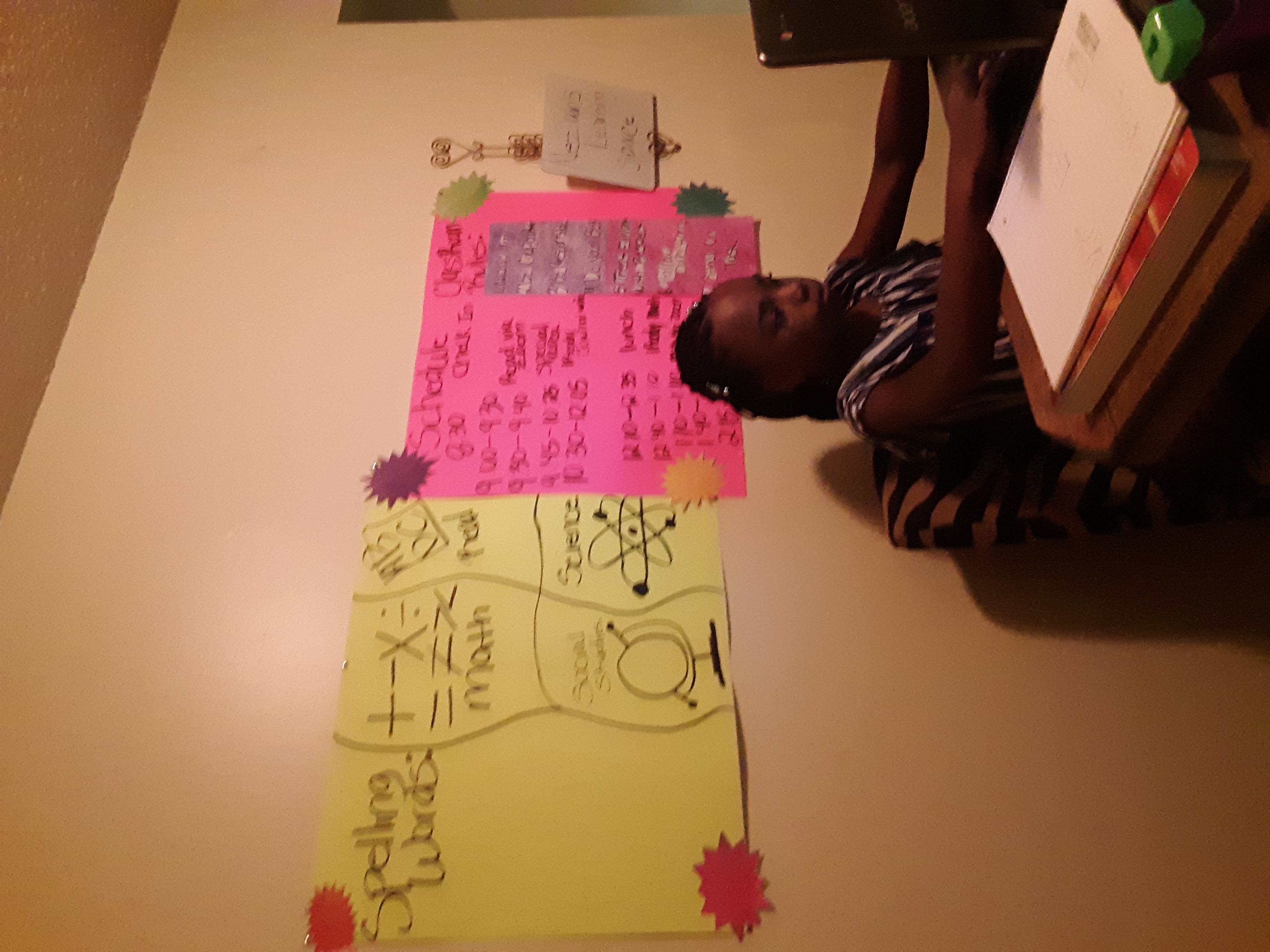 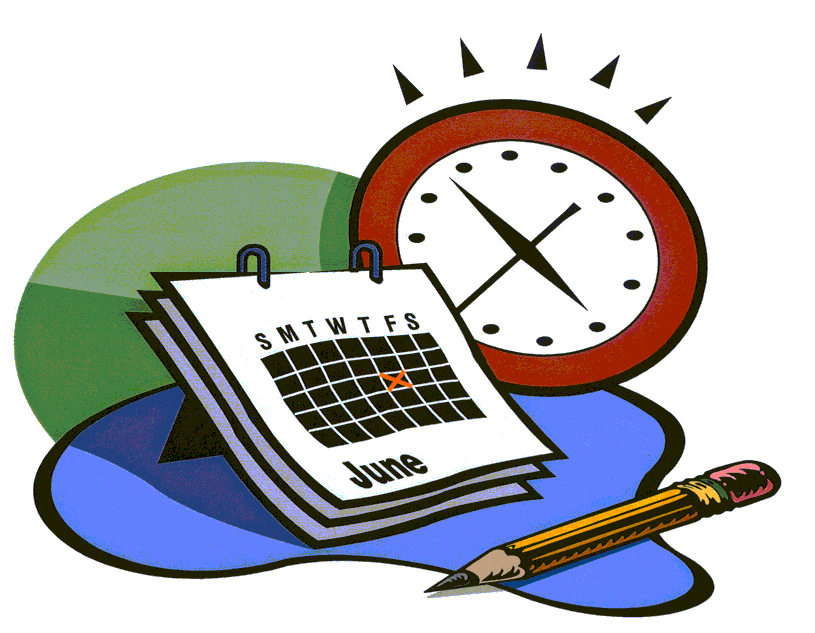 materials
ALL Eagles were provided book bags loaded with their grade level supplies.
Books and materials for DA students were also provided.
Materials are the responsibility of the family.
Students should have all necessary materials in reach when joining into class.
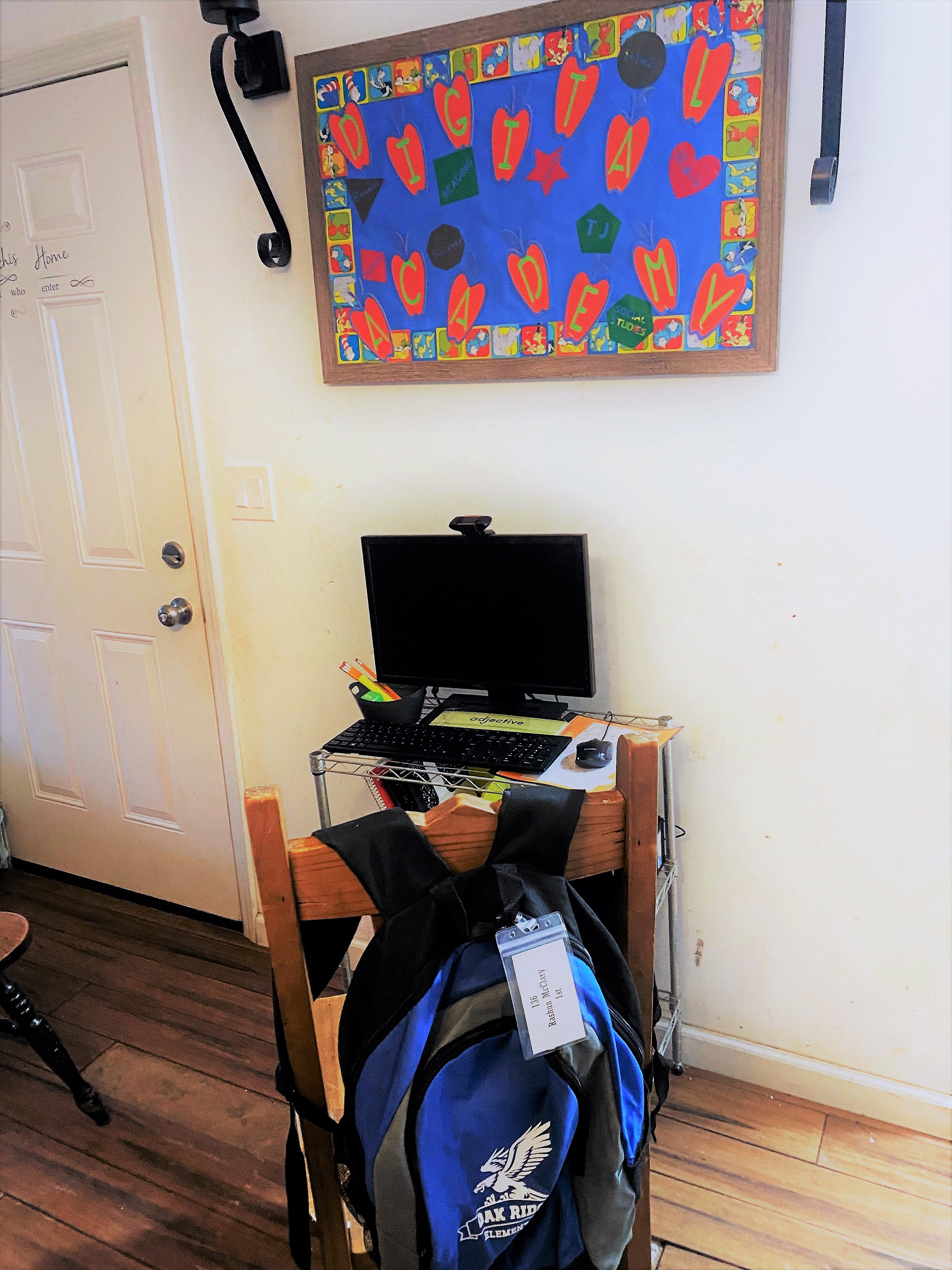 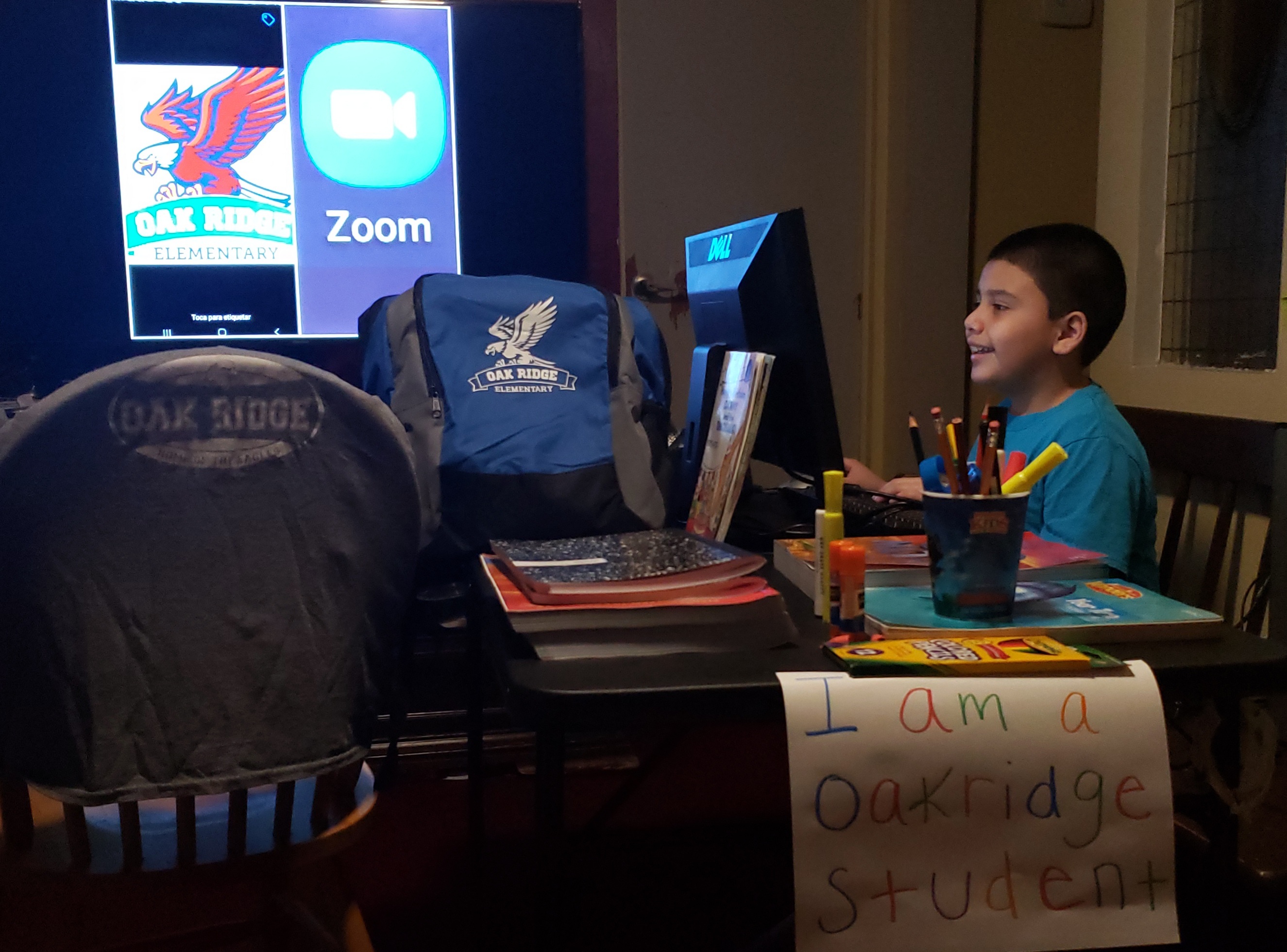 Parent support
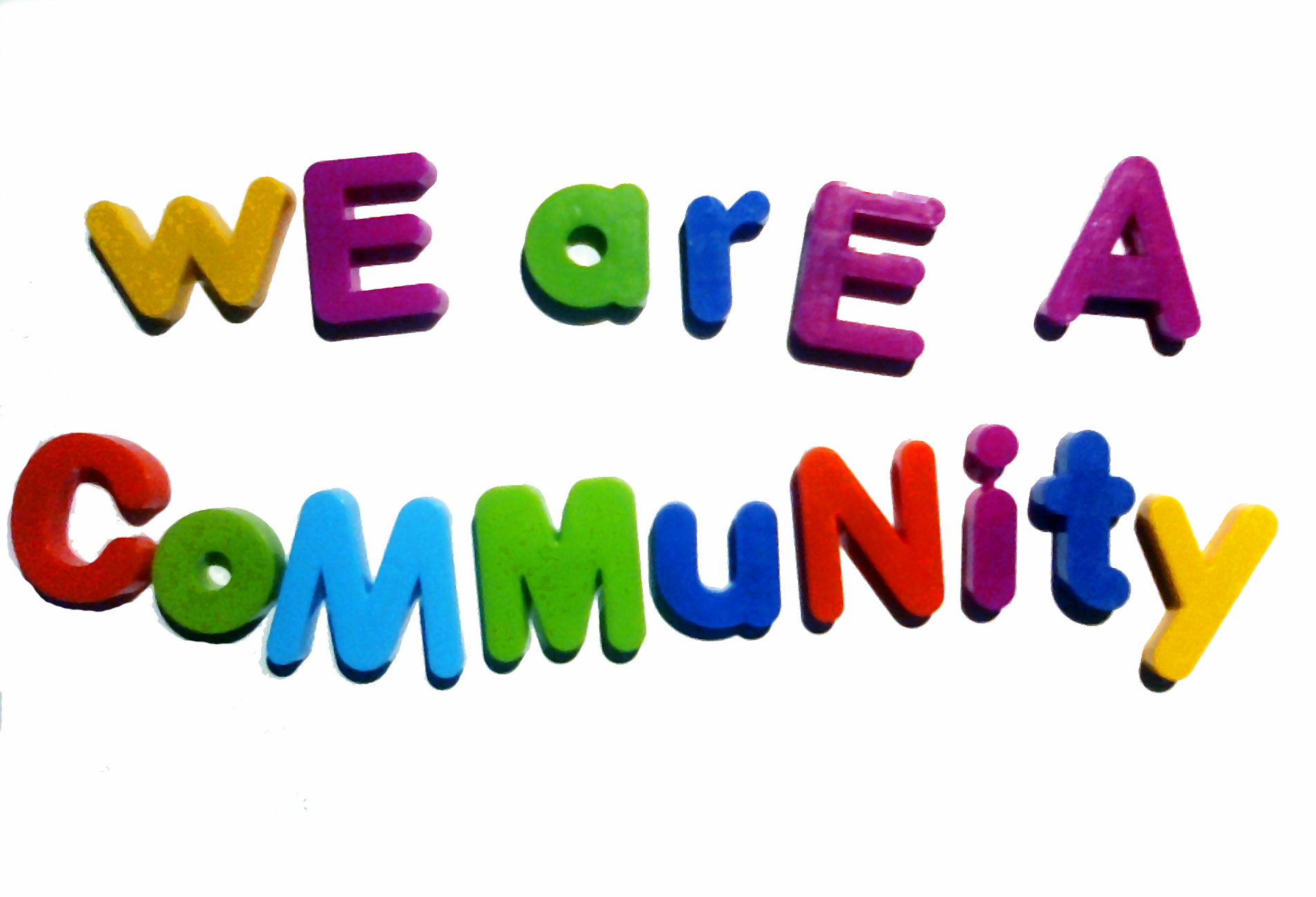 You are a VERY valuable part of DA success!
Ensure students follow schedule
Communicate any issues/questions
Support your child in the learning process. Which means sometimes they will struggle or be uncomfortable.
Monitor your child’s social and emotional well being.
Maintain academic integrity
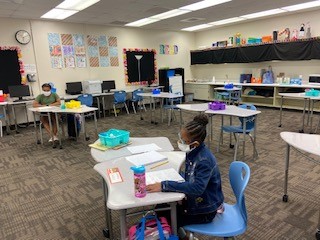 Netiquette
Students are in a classroom environment

Cameras have wide view

Microphones pick up all sounds in reach

Chat rooms are for class discussions/questions

The entire class can see and hear background
noise
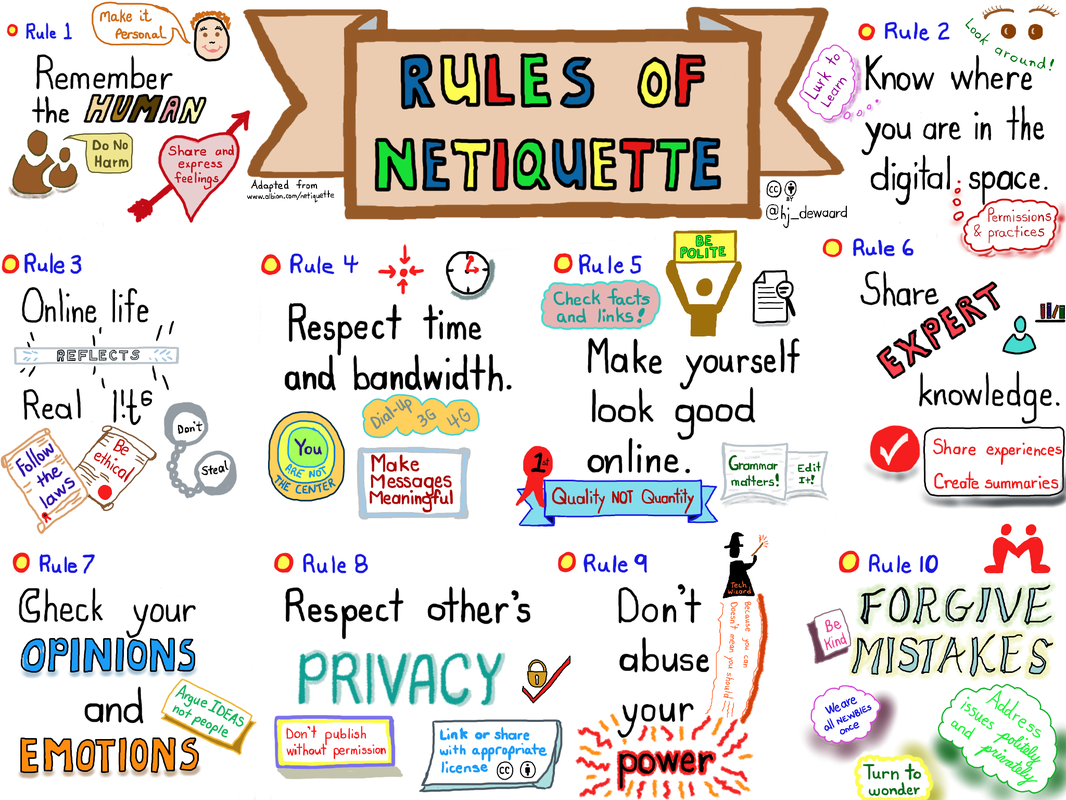 Teacher contact
Check teacher contact hours through Canvas
Teachers are using Hybrid model (DA and BAM)
Only available during planning time
Best to use teacher’s preferred platform
Remind, ClassDojo, Email
A message will be taken for all phone calls
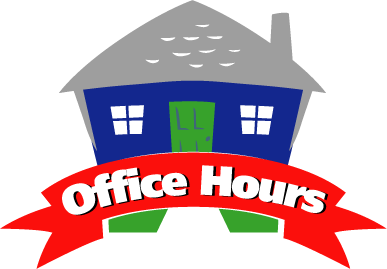 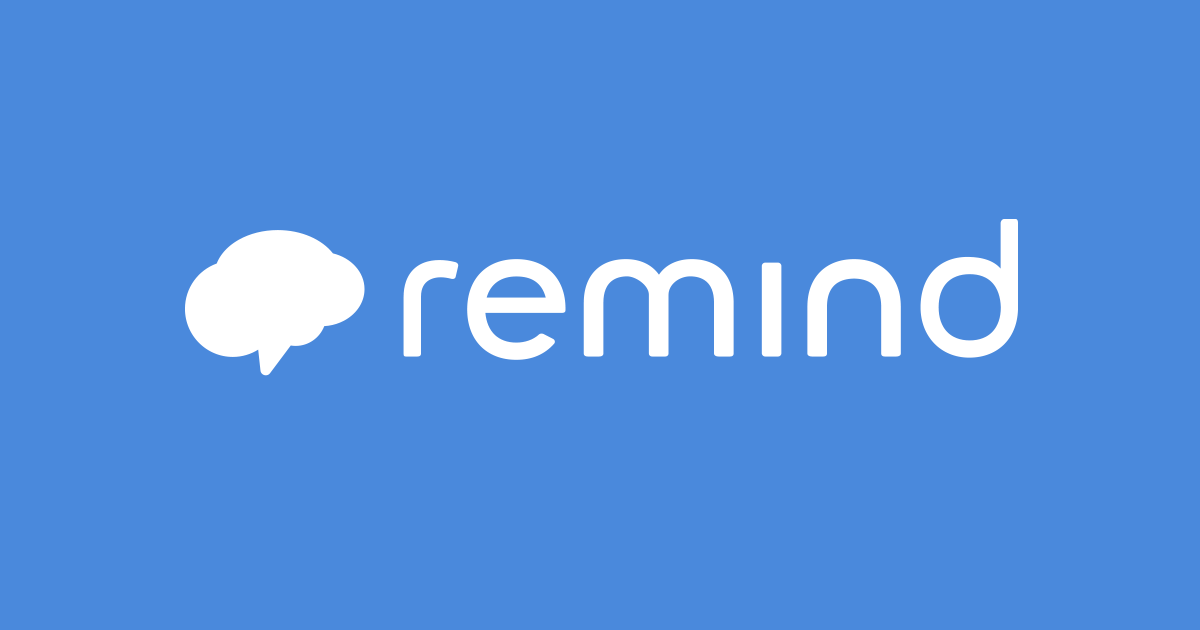 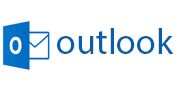 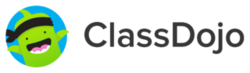 Alternate contact
Building is closed to public

Main office for general questions (850) 488-3124

Aquila Muhammad (ext. 2155)
muhammada@leonschools.net

Kameelah Weeks  (ext. 2613) *After 11:30
weeksk@leonschools.net
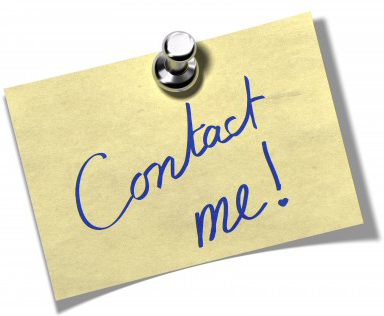